World History and Geography2020-21
Unit 1
Age of Revolution
1750-1850
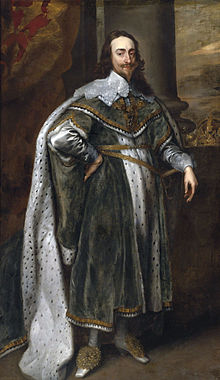 Module 1: Absolutism, Divine Right of Kings, and the English Civil War
Day 1
Absolutism
Charles I of England
FYI
This is just a slice of Absolutism from this one era of European history.  Absolute monarchs ruled at other times and places as well.
How did people become kings?
Rooted in feudalism
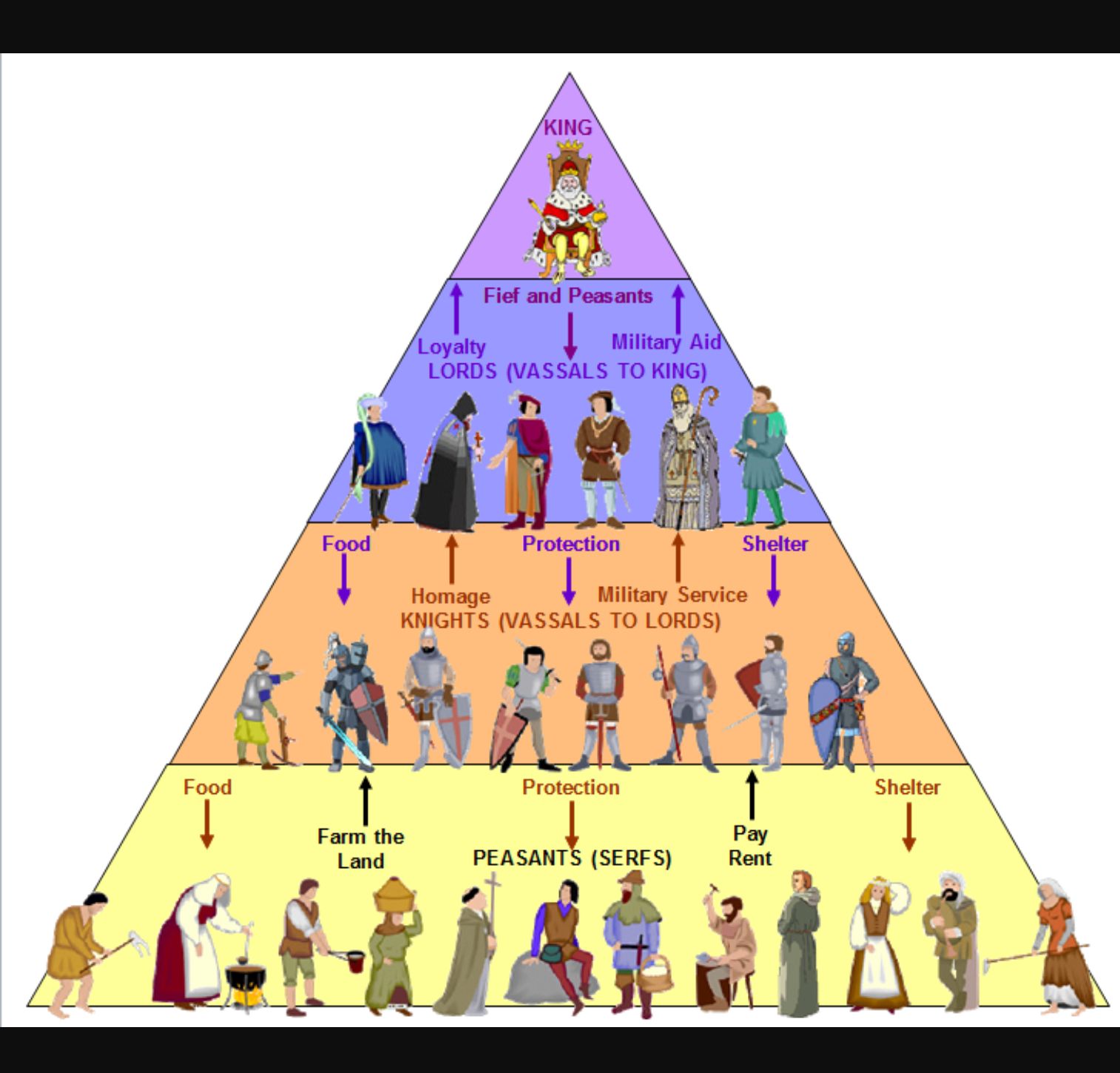 Power of the Monarchy
Belief that God had granted them the right to the monarchy
Hereditary rule
Strength (military)
Severe punishments for those who defied him.
Absolutism/ˈabsəl(y)o͞oˌtizəm/
The political doctrine and practice of unlimited centralized authority and absolute sovereignty, as vested especially in a monarch or dictator.
Ruler has complete control over his/her subjects.
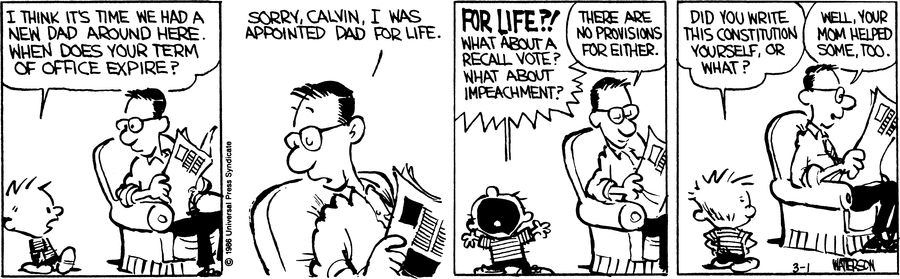 Absolutism
17th and 18th centuries (1600s and 1700s)
With decline of central church power (the Catholic Church) monarchs began taking more power for themselves.
European monarchs ruled with absolute power.
No other governing bodies.
Absolutism
17th and 18th centuries (1600s and 1700s)
European monarchs ruled with absolute power.
Hint: That’s why it’s called absolutism.
Absolutism
17th and 18th centuries (1600s and 1700s)
European monarchs ruled with absolute power.
No other governing bodies.
Hint: That’s why it’s called absolutism.
Rise of Absolutism
Prior to 1500s, the Church held immense power and influence over European monarchies.
Due to the Reformation, the Church began to lose power in the early 1500s.
As the Church weakened, monarchies grew in strength.
Examples of Absolute Monarchies
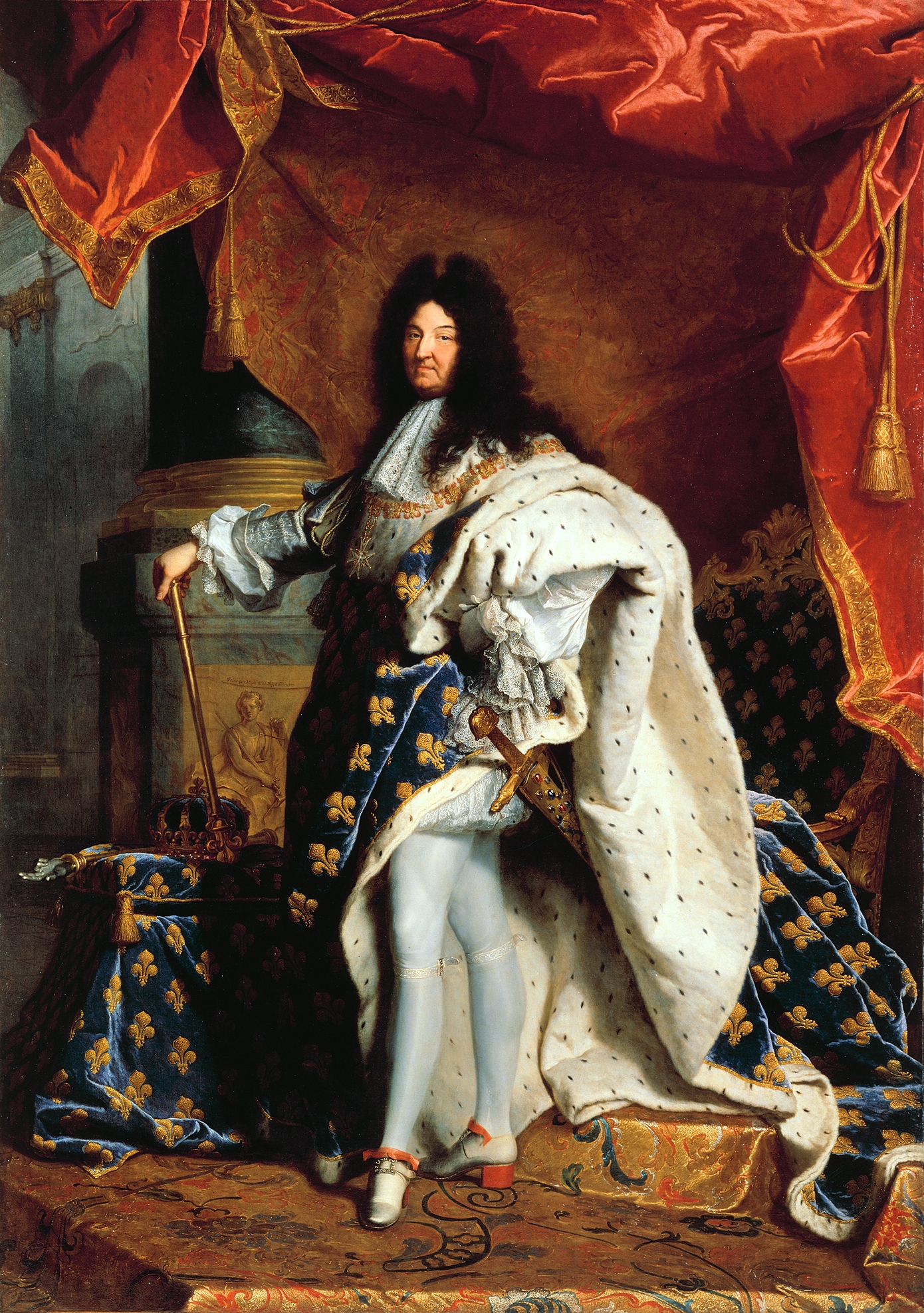 Louis XIV
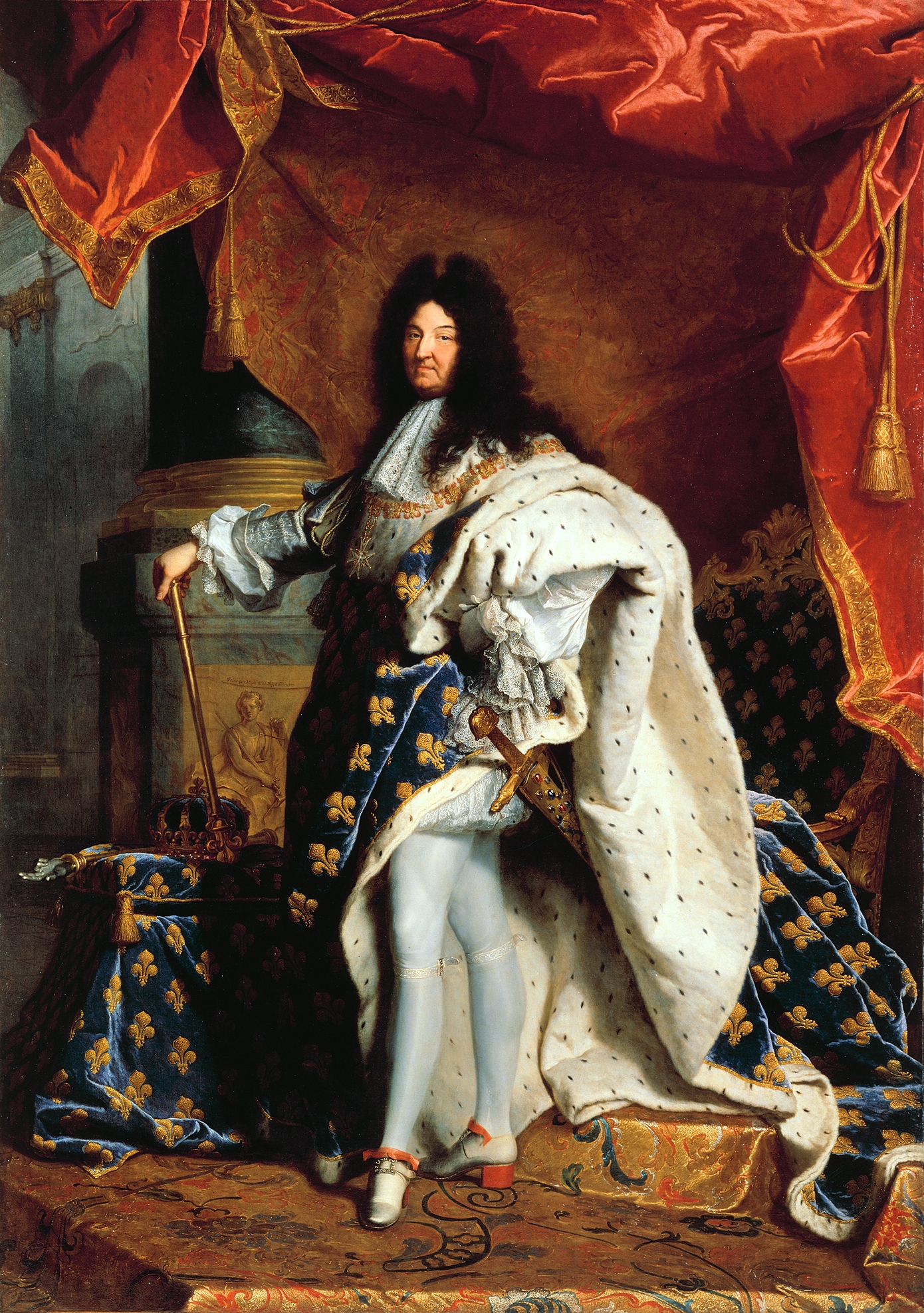 Louis XIV
King of France from 1643 until 1715.
Was known as the “Sun King”.
In 1661 he assumed all responsibility for ruling the kingdom.
Something not seen in almost 100 year.
Centralized the French government.
Took away regional nobles’ power.
Revoked French Protestants’ right to worship.
“I am the state.”
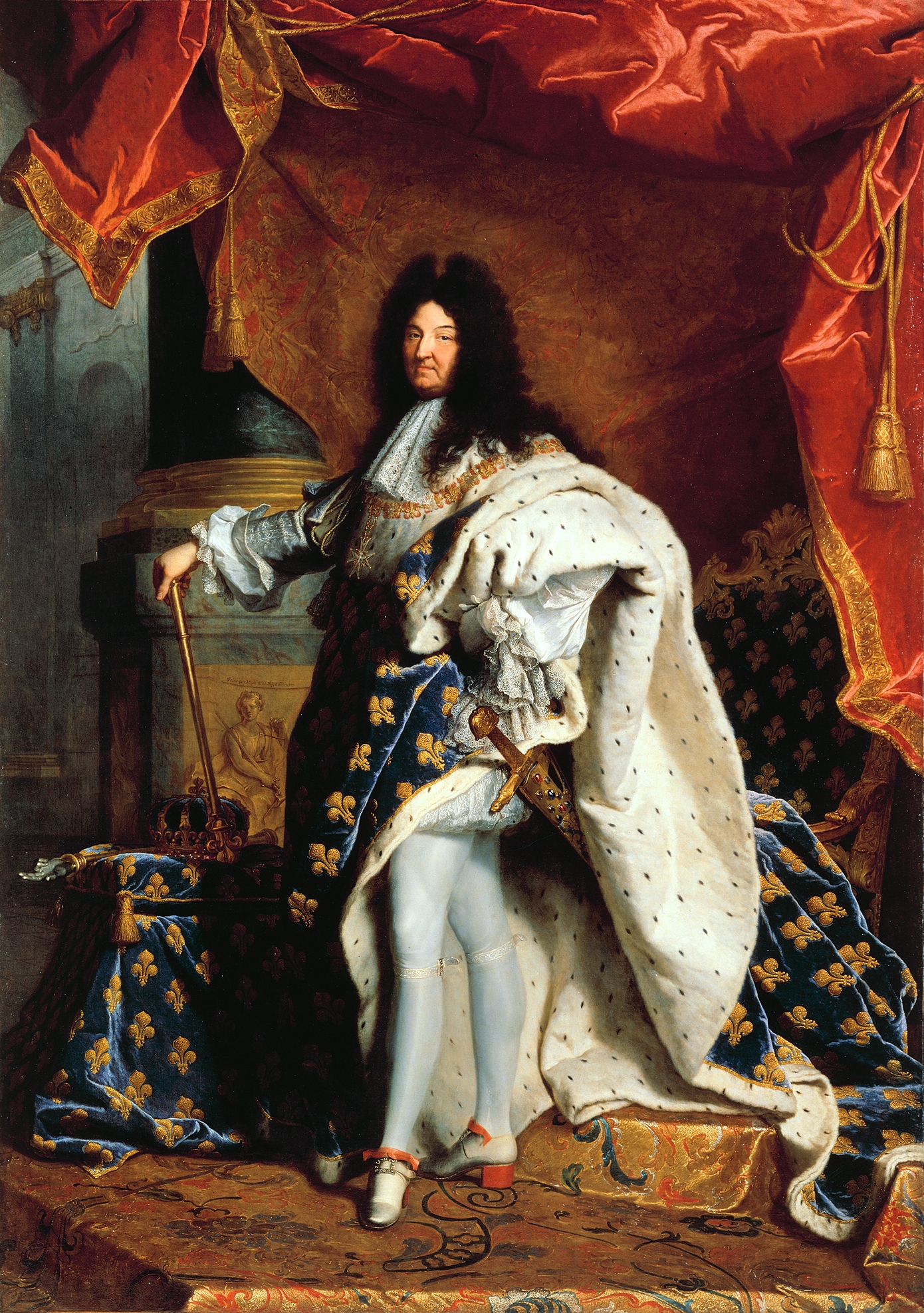 Fun Fact:  His was the longest reign of any European monarch.
Louis XIV
King of France from 1643 until 1715.
Was known as the “Sun King”.
In 1661 he assumed all responsibility for ruling the kingdom.
Something not seen in almost 100 year.
Centralized the French government.
Took away regional nobles’ power.
Revoked French Protestants’ right to worship.
“I am the state.”
Louis XIV
King of France from 1643 until 1715.
Fun Fact:  His was the longest reign of any European monarch.
Louis XIV
King of France from 1643 until 1715.
Fun Fact:  His was the longest reign of any European monarch.
Louis XIV
King of France from 1643 until 1715.
Was known as the “Sun King”.
In 1661 he assumed all responsibility for ruling the kingdom.
Something not seen in almost 100 years.
Centralized the French government.
Took away regional nobles’ power.
Revoked French Protestants’ right to worship.
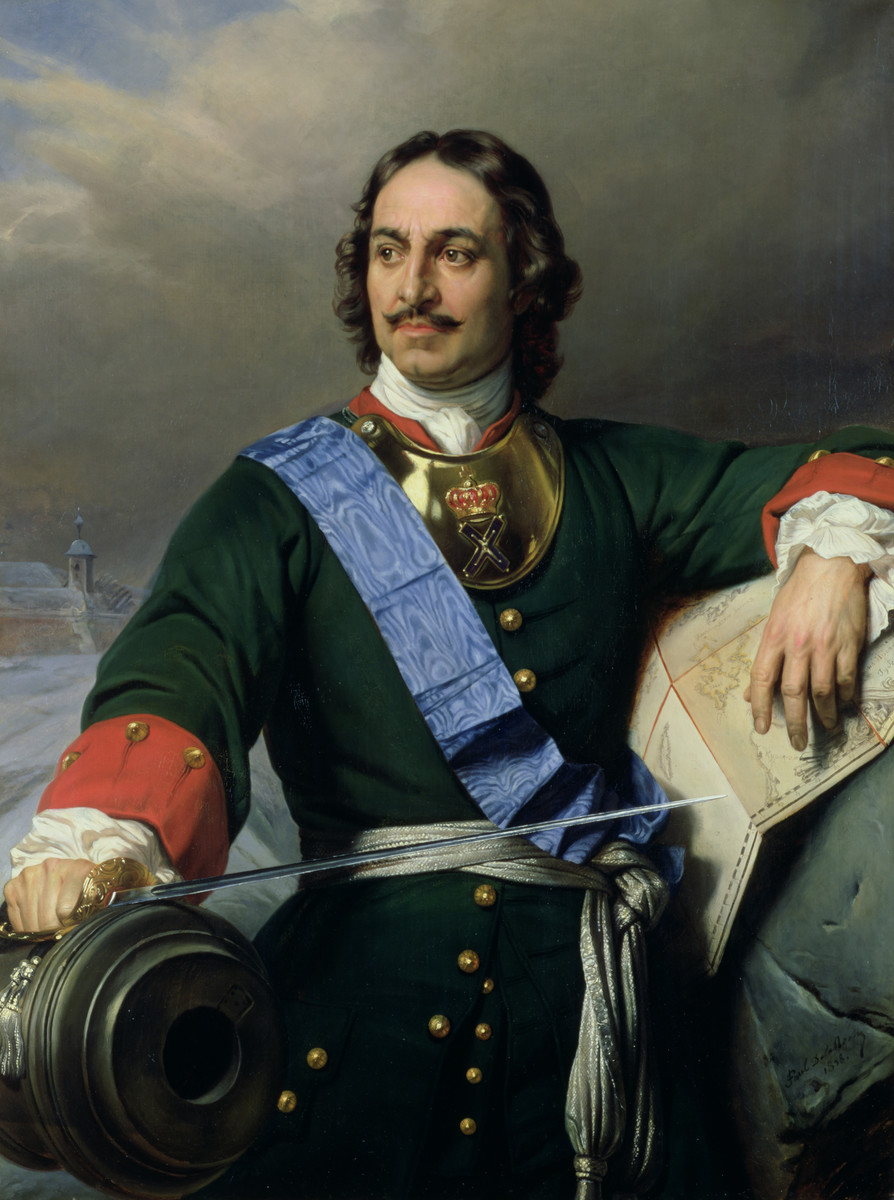 Peter the Great
Czar of Russia from 1682-1725
Reformed and modernized Russia.
Strengthened the Central government.
Forced landowners to serve in the military.
Forcibly introduced Western things to Russia (clothing, no beards, women mixing in court).
1625-1649
Was distrusted due to marriage with Catholic woman.
Dissolved Parliament in 1629.
Mission to invade Scotland led to English Civil War.
Executed in 1649
References
https://history.howstuffworks.com/historical-figures/royalty1.htm
http://medievalfeudalism11.weebly.com/how-did-monarchs-maintain-and-justify-their-power.html